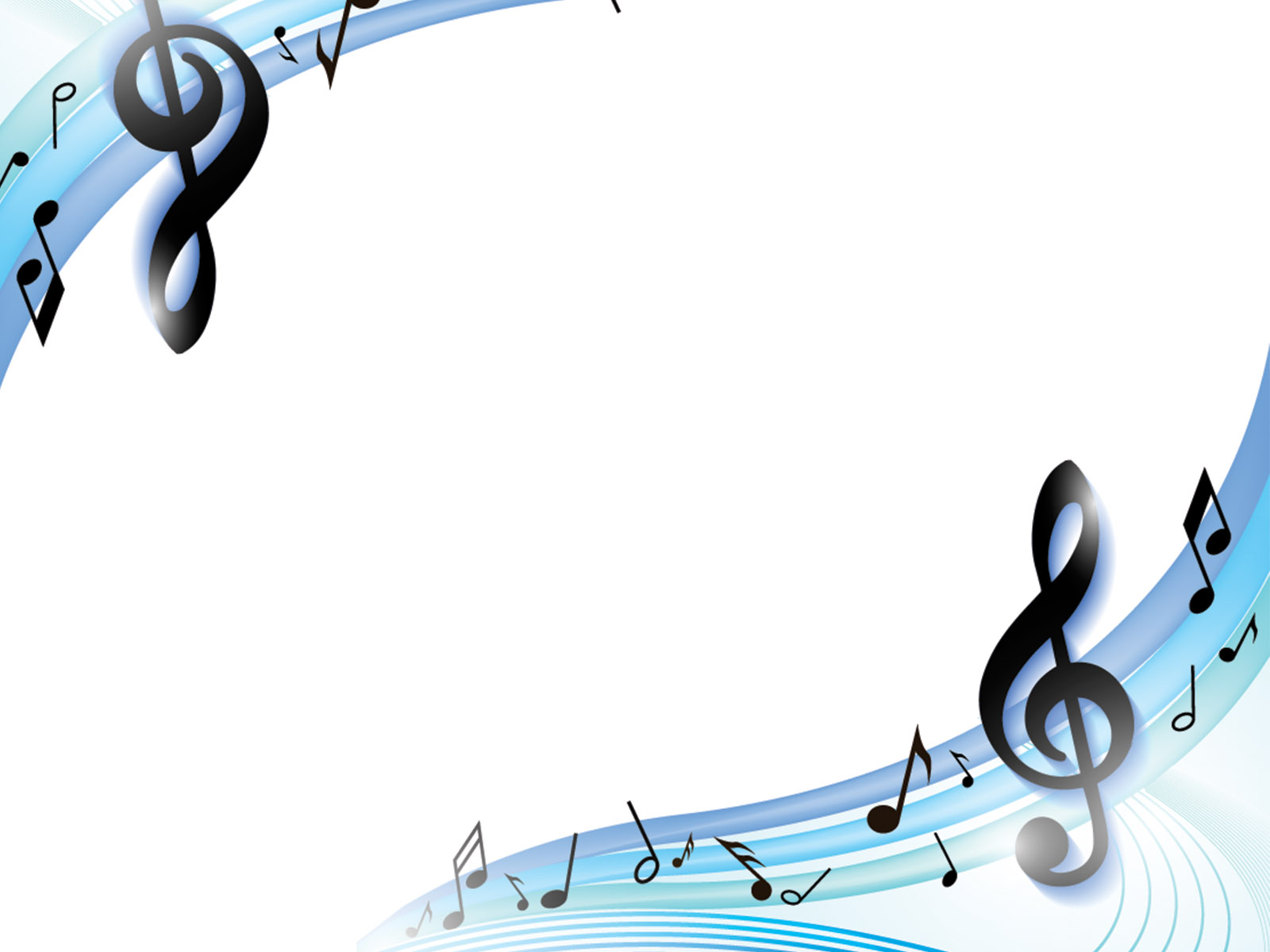 Slovenská populárna hudba
09:42
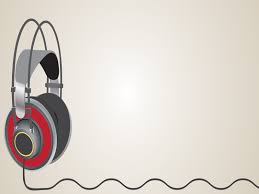 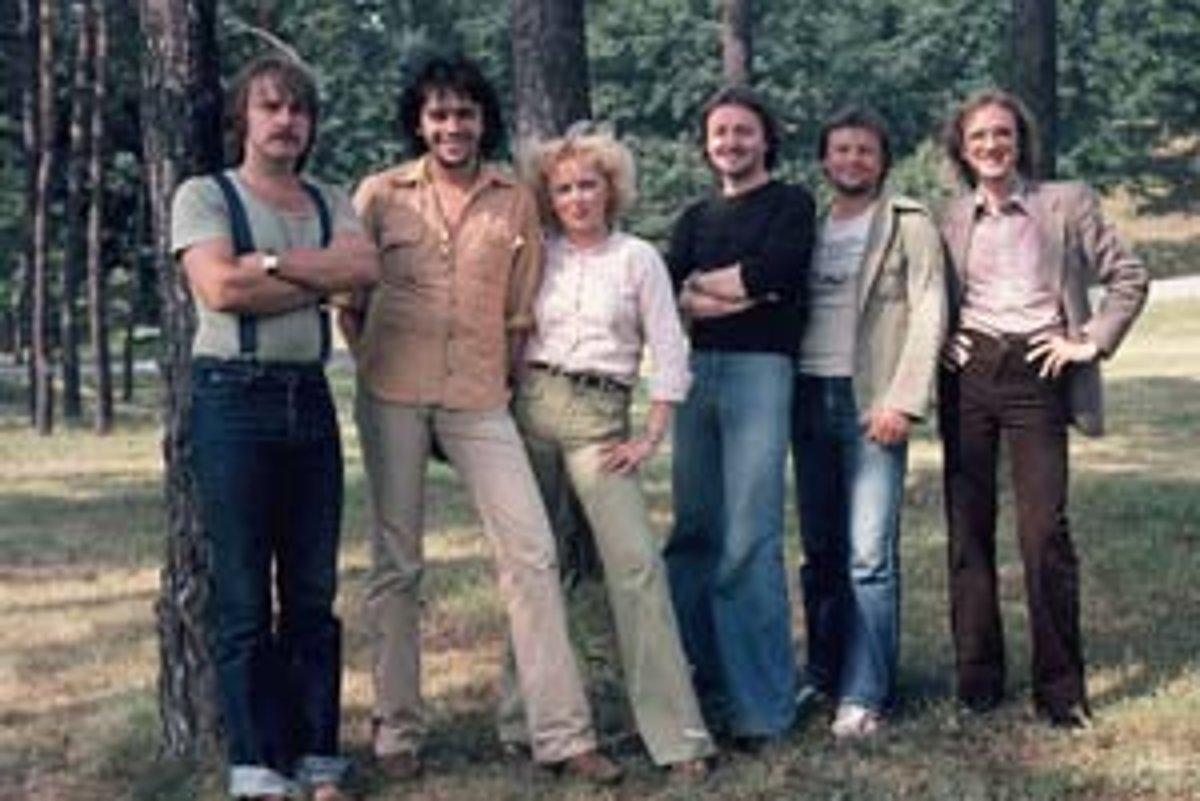 70. roky 20.storočia
 v roku 1967 vznikla skupina Modus, 
 ich piesne písali históriu slovenskej populárnej hudby  - popmusik
piesňou Úsmev získali  v roku 1977 zlatú Bratislavskú lýru.
https://www.youtube.com/watch?v=xWLccN5P6ak
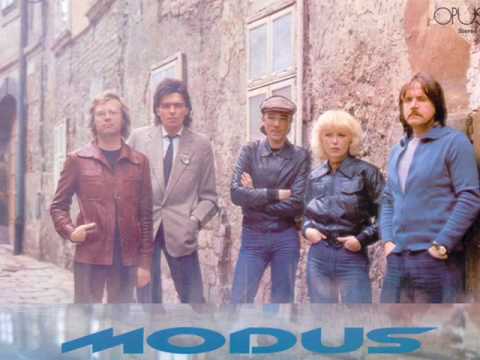 09:48
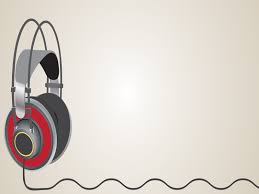 JANKO LEHOTSKÝ
 
(* 16. apríl 1947, Bratislava) 
-  je slovenský spevák a skladateľ
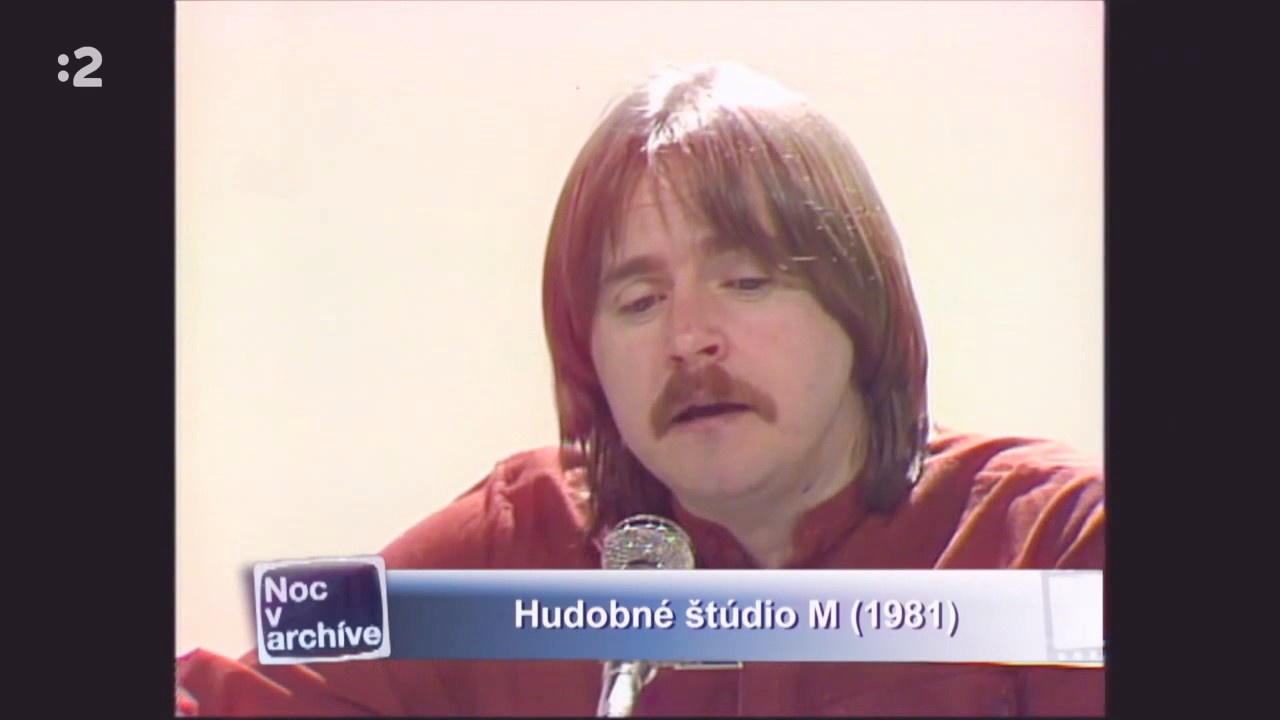 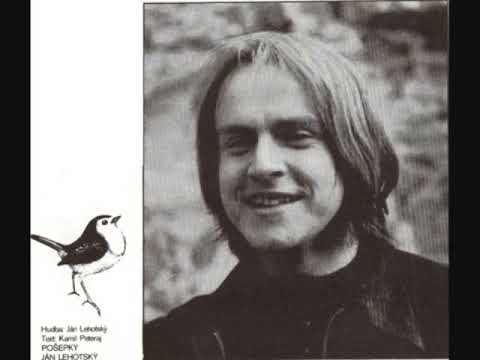 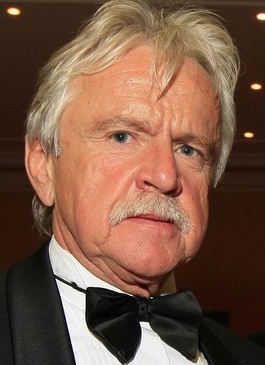 09:42
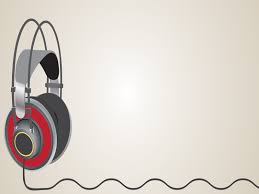 MIROSLAV ŽBIRKA
 
(* 21. október1952, Bratislava) 
- prezývaný Meky Žbirka;
-  je slovenský spevák a skladateľ;
Vypočuj si:
https://www.youtube.com/watch?v=PfXQL18O7Ao
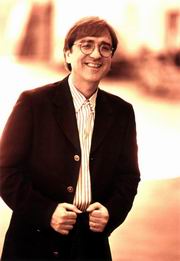 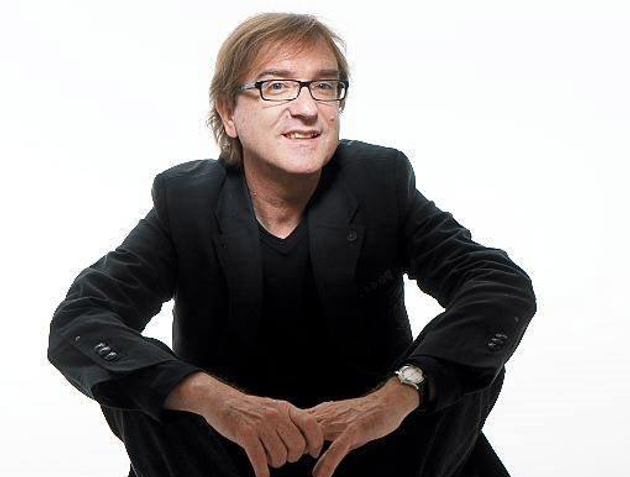 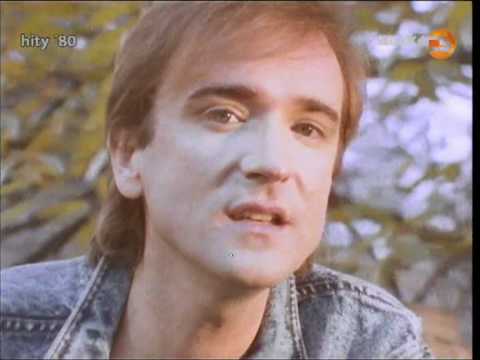 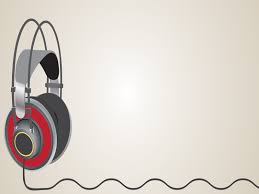 MARIKA GOMBITOVÁ
 
(* 12. september 1956, Turany nad Ondavou pri Stropkove) 
-  je slovenská speváčka a skladateľka;
Vypočuj si:
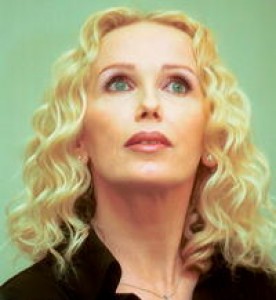 https://www.youtube.com/watch?v=SF31NkvSB2g
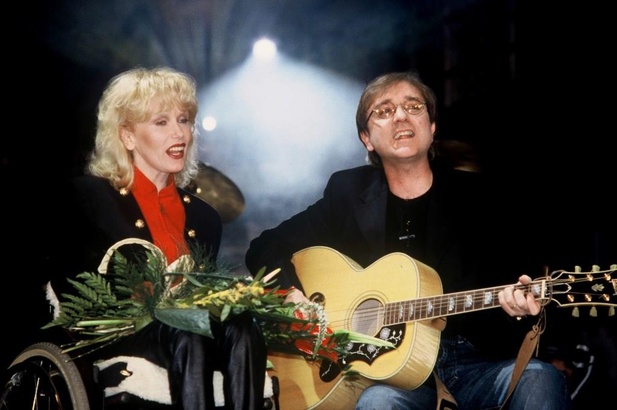 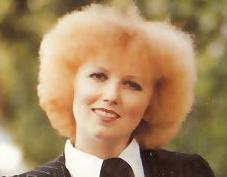 09:53
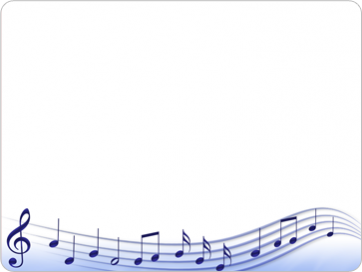 MUZIKÁL – NEBERTE NÁM 					  PRINCEZNÚ
slovenský televízny muzikál z roku 1981;
 hlavné úlohy v ňom stvárnili Marika Gombitová a Miroslav Žbirka, Marie Rottrová; 
 hudbu k filmu napísal Dežo Ursiny; 
 texty zložil Ján Štrasser; 
 film režíroval Martin Hoffmeister;
09:42
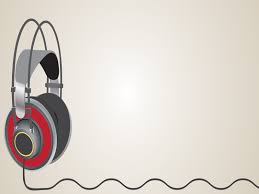 PETER NAGY
 
(* 9. apríl 1959, Prešov) 
 slovenský spevák, skladateľ, hudobník, textár, hudobný producent a fotograf;vypočuj si:
https://www.youtube.com/watch?v=bAiolr49WiU
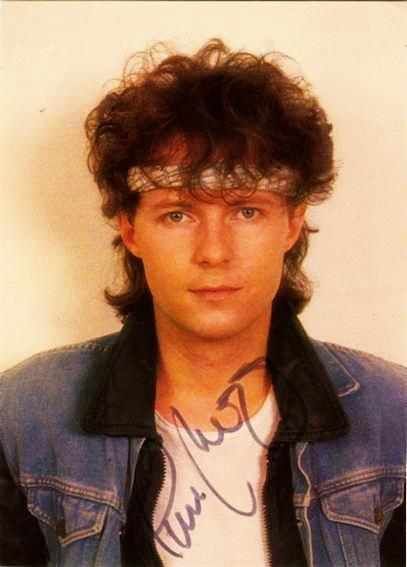 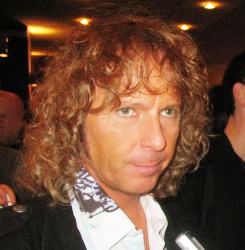 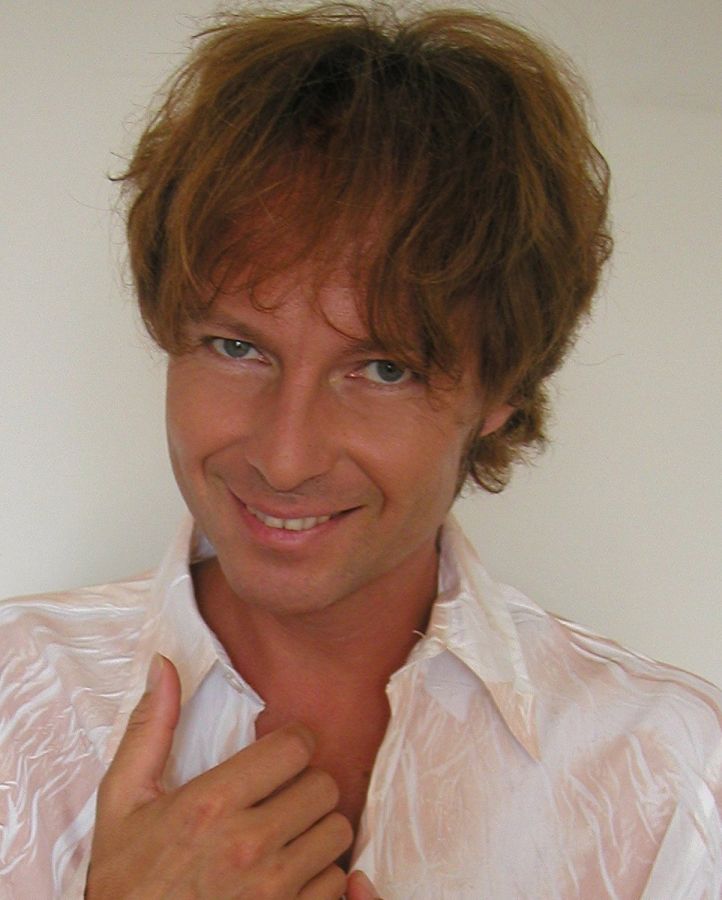 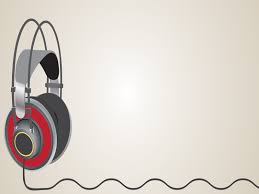 SKUPINA ELÁN
 
 slovenská hudobná skupina,
 v Bratislave v roku 1968 založili vtedajší spolužiaci zo základnej školy spevák Jožo Ráž, hráč na klávesové nástroje Vašo Patejdl, gitarista Juraj Farkaš a bubeník Zdeno Baláž. Vypočuj si:https://www.youtube.com/watch?v=pN1niSFqfQ4
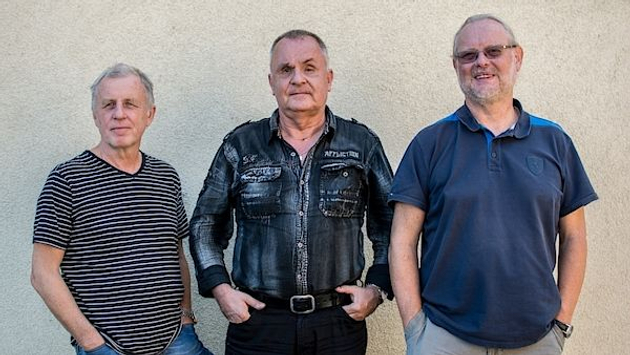 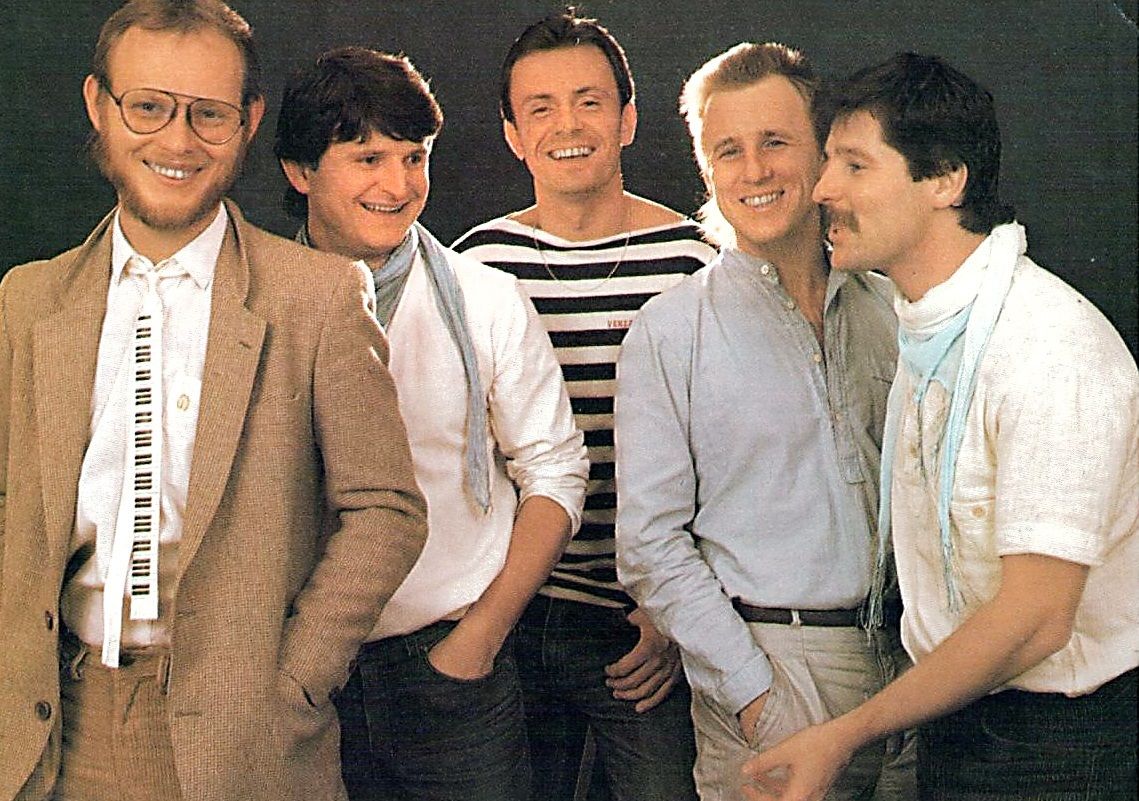 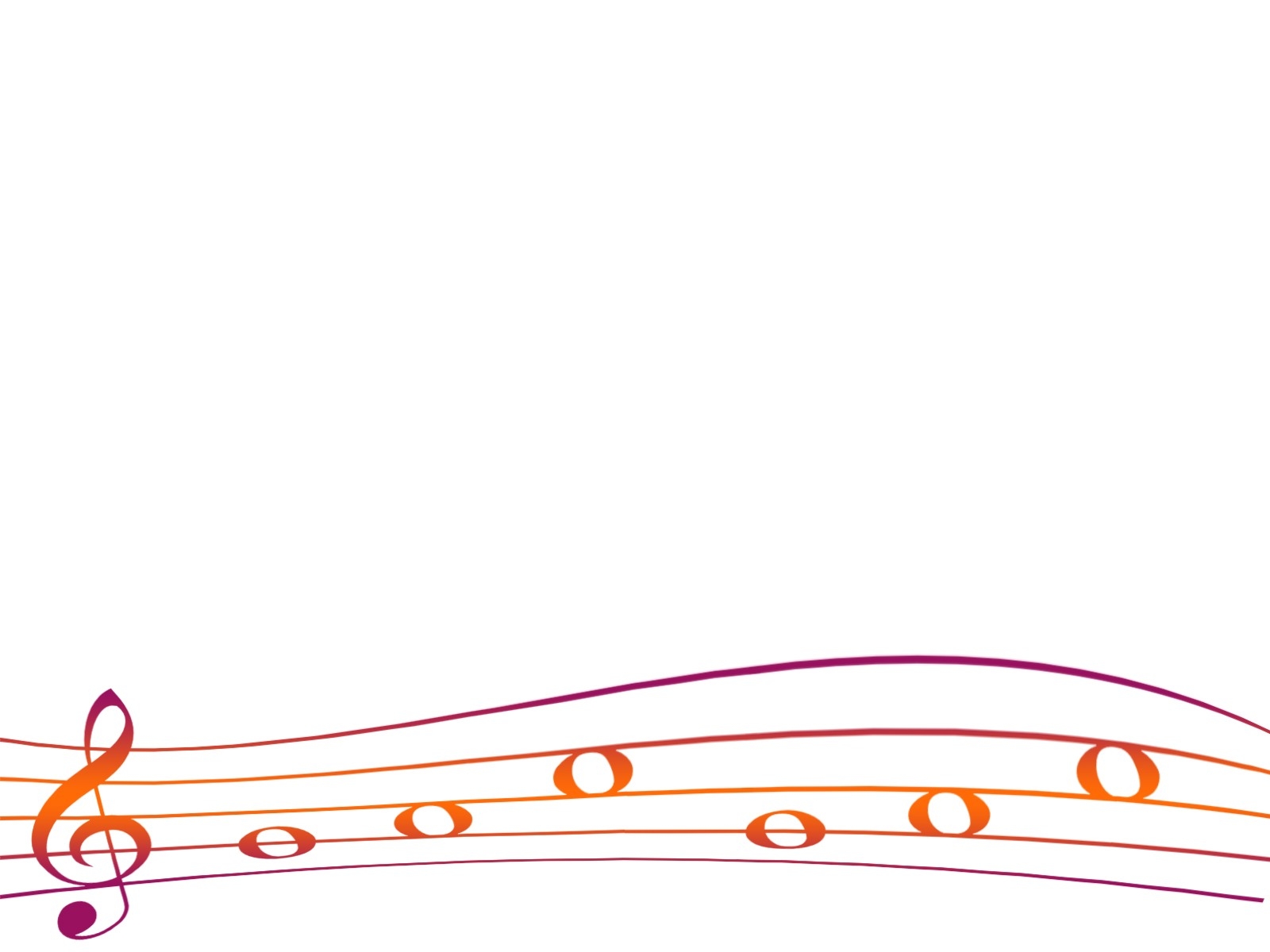 RICHARD MÜLLER
https://www.youtube.com/watch?v=ZmPAcd5dLBI
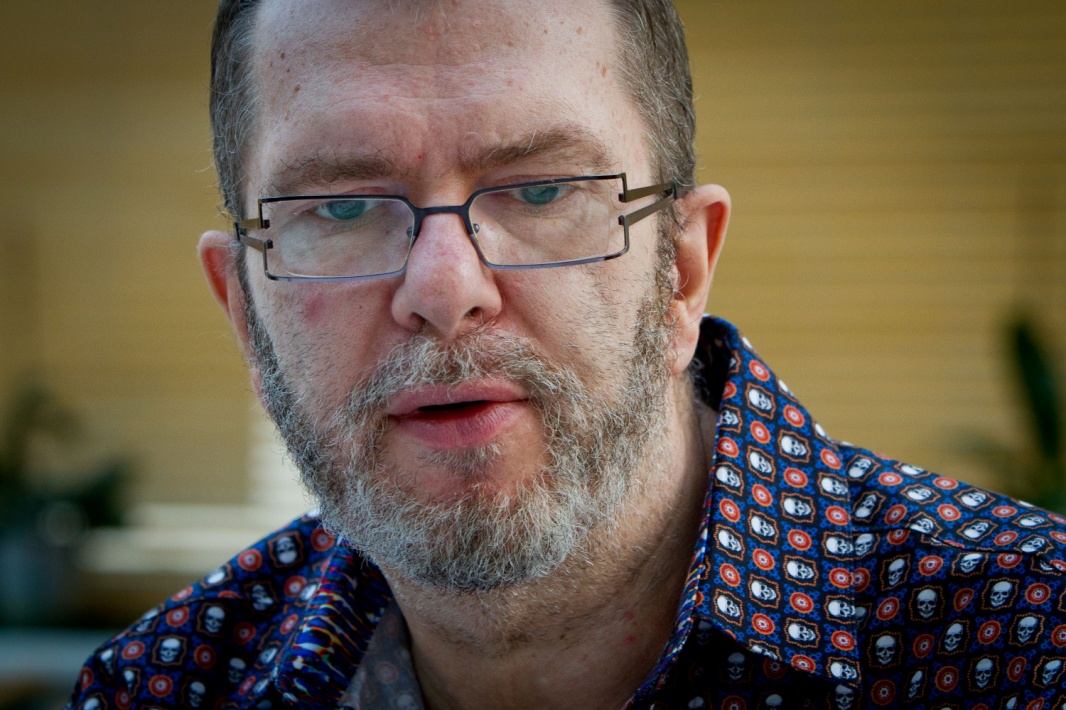 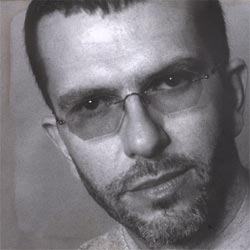 09:58
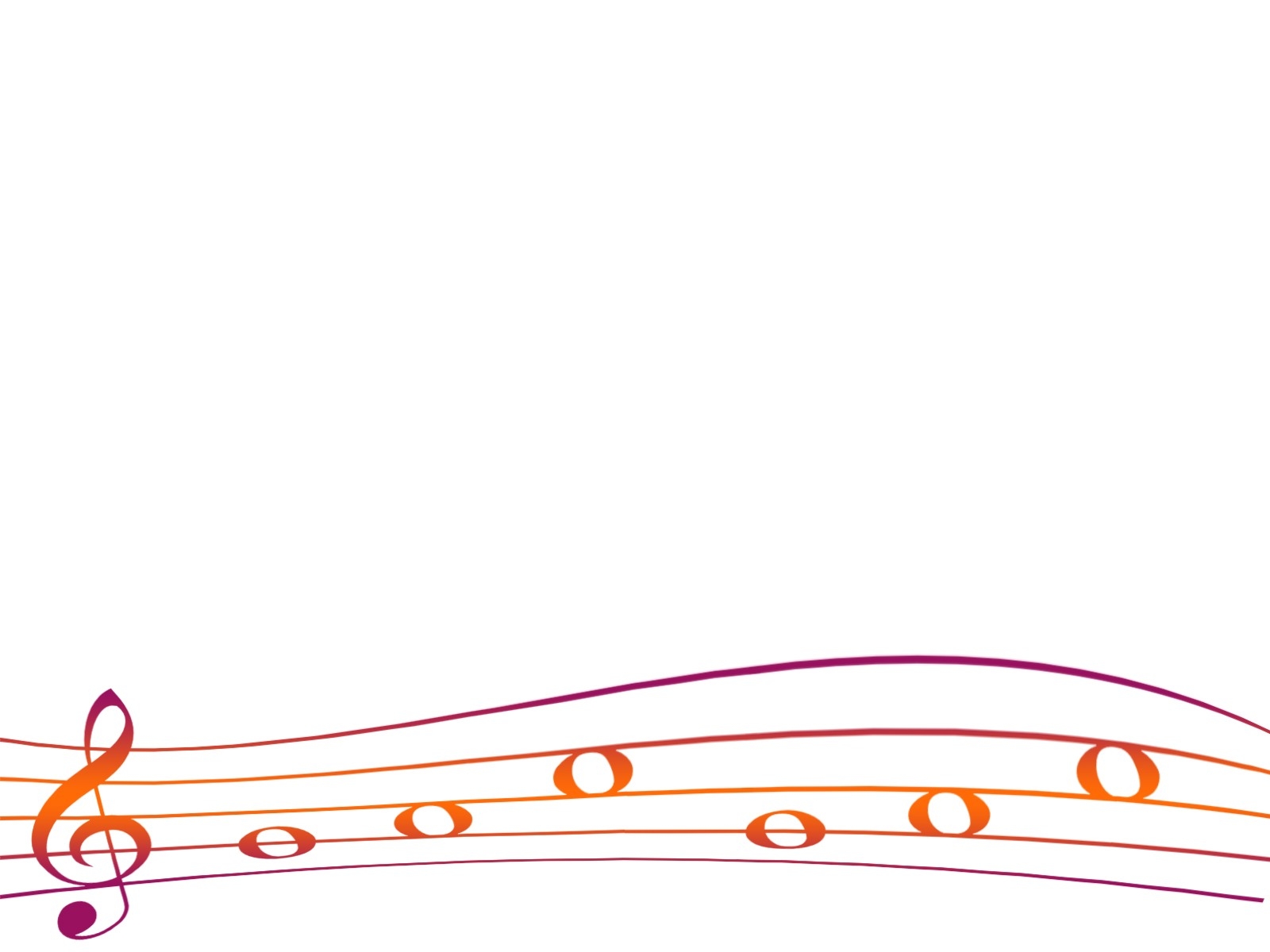 ROBO  GRIGOROV
https://www.youtube.com/watch?v=kXh4FQBktNw
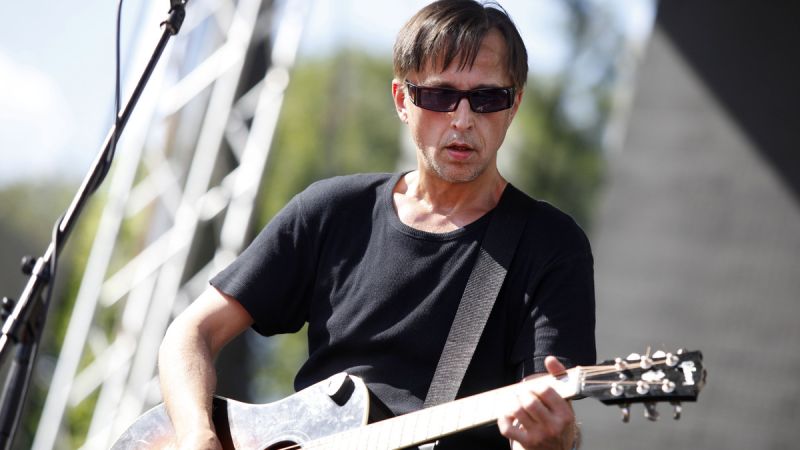 09:59
Zapíš si do zošita:
Slovenská populárna hudba
Najvýznamnejší predstavitelia od 79.rokov 20.st. sú:
 skupina Modus
Marika Gombitová
Peter Nagy,
JankoLlehocký
Robo Grigorov
Richard Müller
  
Slovenský muzikál so slov. populárnymi pesničkami je NEBERTE NÁM PRINCEZNU


Ak sa ti to dá, ku každému interpretovi si vypočuj pesničku/ máš aj priložený link/. Ak pesničku poznáš, pokojne si aj zaspievaj.
09:59
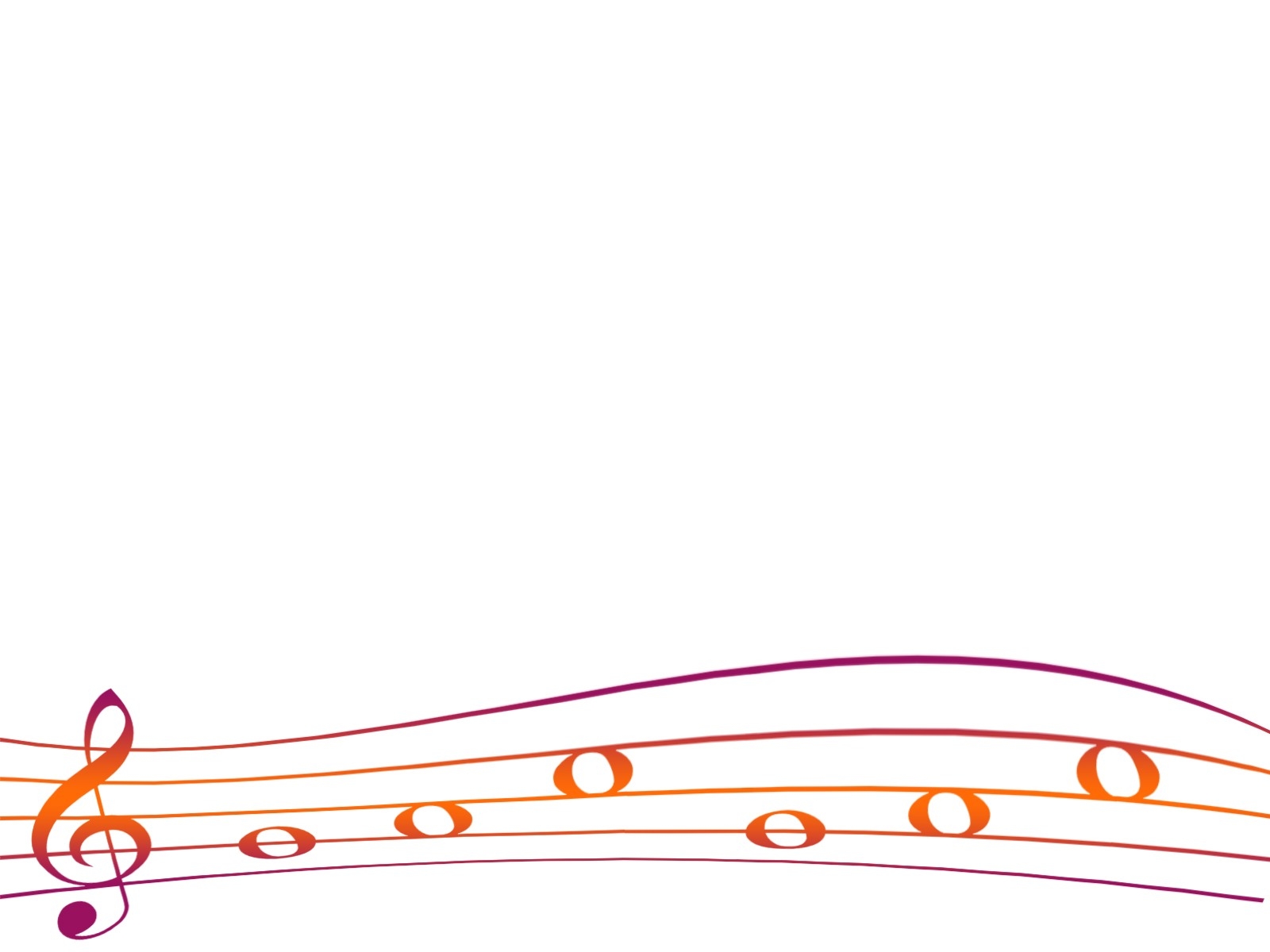 DOSPIEVANIA!
09:42
ZDROJE:
https://www.freepptbackgrounds.net/wp-content/uploads/2013/06/Music-Consideration-Backgrounds.jpg 
https://encrypted-tbn0.gstatic.com/images?q=tbn:ANd9GcQMsCZNwtT0LBmKdKBb5_I1jn0NlgB7jaLo_rpuN63VNH89KOPT 
http://leseriail.com/cdn/24/2016/489/free-music-powerpoint-templates_193203.png 
http://websitepresentation.com/wp-content/uploads/colorful-melodies-free-ppt-backgrounds-for-your-powerpoint-templates-with-background-music-for-powerpoint-presentation.jpg 
https://sk.wikipedia.org/wiki/Slovensk%C3%A1_popul%C3%A1rna_hudba 
https://i.ytimg.com/vi/iznrSgGRWDc/hqdefault.jpg 
https://i.ytimg.com/vi/_F3W4510IUk/hqdefault.jpg 
https://feminity.zoznam.sk/cacheImg/obr/365px/jan-lehotsky-jan-lehotsky-25365.jpg
https://hudba.zoznam.sk/media/obrazky/magazin/galeria/89955/marika-gombitova-a-miro-zbirka.jpg 
http://www.gombitova.wz.cz/student.jpg  
http://www.marikagombitova.sk/img/picture/85/marika-gombitova.jpg 
https://www.czsk.net/svet/obrazky/zbirka2.jpg 
https://cloudia.cms.radioservices.sk/r630x/9d449c4c-f49c-4802-b1dd-6eb93609b486.jpg 
https://i.ytimg.com/vi/51-J-HpKs_g/hqdefault.jpg 
https://t.aimg.sk/magaziny/JTKUshqWSYawcOe-1lnKFw~Peter-nagy-podpis-mlady-net.jpg?t=L2ZpdC1pbi8xNjAweDkwMA%3D%3D&h=nWXuGLcw1DY_VeHS-UBxMA&e=2145916800&v=3 
https://t.aimg.sk/magaziny/SHVblc2lQpub-vfS9GdxEw~Peter-Nagy.jpg?t=L2ZpdC1pbi8xNjAweDkwMA%3D%3D&h=QqeP86Ac5env8rQBbzsu7w&e=2145916800&v=3 
https://t.aimg.sk/magaziny/zdmoBrInR8HiHDzMf1KdsQ~El-n-na-za-iatku-jeho-kari-ry.jpg?t=L2ZpdC1pbi8xNjAweDkwMA%3D%3D&h=OTipTVvGGazBttf5WrXUlw&e=2145916800&v=3 
https://cloudia.cms.radioservices.sk/r630x/356d6103-0457-4dbb-b790-85e2c3dc164d.jpg 
http://zenskyweb.sk/sites/default/files/content-files/2017/article/38193/img_6213.jpg 
https://t.aimg.sk/magaziny/AJgxn6E-TML33eW5UpM-3A~Spev-k-svoj-m-v-zorom-vyvolal-mno-stvo-ot-znikov.jpg?t=LzgwMHg0NTAvc21hcnQ%3D&h=f4_m9bSwZOY_N5jBMbvxZA&e=2145916800&v=3
09:42